International Trade Issues, Part 1
Amanda Hodges, Ph.D.
Entomology/Nematology Dept.
University of  Florida
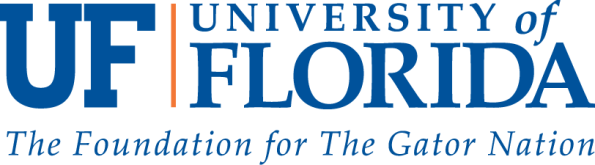 Exotic Species & Biosecurity Issues ENY 4161/6166
Pakistan-Food Security Issues
Website:  http://www.fao.org/news/story/en/item/45027/icode/
Objectives
Terminology and Trade Concepts
Case Studies
Terminology and Trade Concepts
International Monetary Fund (IMF):  oversees currency exchange policies

World Bank:  grants loans to developing countries

International Trade Organization (ITO):  establishing and enforces multilateral trade rules.
[Speaker Notes: The following concepts began materializing following WWII, and the U.S. and Western Europe sought to promote free trade.  These items were discussed in New Hampshire in 1944, but the ITO never materialized.  The U.S. was concerned that the ITO would interfere with its ability to operate as an independent, sovereign nation.]
Terminology and Trade Concepts
Eighth  GATT round (1986-1994), Uruguay round
Significant flexibility was provided to member nations in terms of restricting imports to protect human, animal, or plant life prior to this conference.
Protection was available under GATT Article XX(b) which provided for exceptions under GATT obligation.
[Speaker Notes: Although GATT article XX(b) exception prohibited members from arbitrary discrimination against importers, no guidelines were available.  GATT members could effectively restrict imports based on health and safety concerns while providing little, if any scientific support for their assumptions.]
GATT Process-Key Questions
Does the SPS measure violate national treatment?

Is the restriction qualified as an exception?
Example GATT Case Challenge
Thailand banned cigarettes from importers due to health concerns.
Photo Credit:  http://en.wikipedia.org/wiki/File:Zwei_zigaretten.jpg
Terminology and Trade Concepts
North American Free Trade Agreement (NAFTA) 

World Trade Organization (WTO)

Sanitary and Phytosanitary Measures (SPS)

What is a “necessary” restriction?
Terminology and Trade Concepts
NAFTA/SPS

WTO/SPS-applies to 153 WTO member countries (2008)

An attempt to balance ‘sovereign prerogative for self protection’ and eliminate ‘disguised protectionist restrictions’
[Speaker Notes: U.S. negotiators emphasized the importance of basing SPS restrictions on sound science.  ‘Sound science’ has been an emphasis and considered a new element of focus for the WTO.  The meaning of the laws is largely determined by the interpretation of legal case studies.  The focus of case studies for this presentation follows your textbook reading assignment and is focused on the WTO/SPS agreement.  WTO Appellate Body interprets issues with the WTO/SPS agreement.]
Terminology and Trade Concepts
WTO members replaced GATT Article XX(b) defense for health and safety measures with a SPS code

WTO/SPS agreement doesn’t create SPS standards, but provides rules for adoption.

Disputes settled by WTO Appellate Body
SPS Agreement, Article 2.3
Members shall ensure that their sanitary and phytosanitary measures do not arbitrarily or unjustifiably discriminate between Members where identical or similar conditions prevail, including between their own territory and that of other Members.  Sanitary and phytosanitary measure shall not be applied in a manner which would constitute a disguised restriction on international trade.
Terminology and Trade Concepts
Risk Assessment:  a scientific-based justification for a higher level of protection.

Temporary SPS measure:  may be adopted if little scientific evidence is available but other conditions are met.
[Speaker Notes: Members must also ensure that measures are not more restrictive than necessary in order to achieve appropriate phytosanitary results.]
Terminology and Trade Concepts
Equivalency:  Importing SPS members must accept SPS measures of exporting members who seek the same level of protection, even if by different means.

Transparency:  a member must provide information to other WTO members on their SPS measures.
[Speaker Notes: Part of WTO/SPS requirements.  A time period for public comment is a key component to transparency.  If no international standards, must be published to the WTO Secretarist as an “early stage”.  A member is also to publish notice of an intended measure before it is actually enacted.]
Compliance with WTO/SPS
Must conform to the international standard, if any, or be able to scientifically justify the measure through a risk assessment (Harmonization)

May be temporarily adopted, although it would not qualify as a permanent measure, only as provided by the WTO/SPS
[Speaker Notes: Congress allows states to enact their own SPS laws that are not in conflict with federal laws.  State laws can be more restrictive than federal laws, but proper justification must be provided.  Federal and state efforts must be coordinated well in order to avoid problems with transparency.]
Compliance with WTO/SPS
Must avoid arbitrary or unjustified distinctions in levels of protection.

Be no more trade restrictive than necessary to achieve the appropriate level of protection.
Compliance with WTO/SPS
Accept an exporting member’s SPS measure as equivalent if that member objectively demonstrates that its measures achieve the same level of protection.

Take into account the level of prevalence of specific diseases or pests, existence of eradication or control programs.
Compliance with WTO/SPS
Notify other members of changes in their SPS measures.

May not be applied through the control, inspection, and approval procedures to limit arbitrarily or unjustifiably the importation of foreign products.
Terminology and Trade Concepts
The World Organization for Animal Health (OIE)

The International Plant Protection Convention (IPPC)

Codex Alimenterius Commission (Codex)
[Speaker Notes: Member not using international standard must explain why in detail.

All of these organizations are recognized by WTO
OIE-established in 1924, 176 member countries in 2010
IPPC-established in 1952, 173 member countries
Codex, created by FAO and WHO in 1963]
EC Beef Hormone Case Study
Late 1980s EC banned hormone-treated meat product imports.
U.S. argued that ban violated article 3.1 of the SPS agreement and ban was not based on international standard.
Photo Credit:  Keith Weller
USDA ARS Photo Gallery
http://www.ars.usda.gov/is/graphics/photos/
[Speaker Notes: The Appellate Body upheld that the SPS agreement does not require a WTO member to base its SPS measures upon international standards, but must be based on risk assessment as described in article 5.1.]
EC Beef Hormone Case Study
EC argued that the “precautionary principle” should allow them to ban beef with hormones even if scientific proof was not available.
WTO Appellate Body disagreed stating that “the precautionary principle has not been written into the SPS Agreement as a ground for justifying SPS measures that are otherwise inconsistent with the Agreement.
Australia’s Fresh, Chilled, and Frozen Canadian Salmon Ban
No OIE standards for the 24 diseases of concern to Australia
Australia was in violation of Articles 2.2 and 5.1-no risk assessment
Photo Credit: Troutlodge, Inc.
USDA-ARS Photo Gallery
http://www.ars.usda.gov/is/graphics/photos/
Australia’s Fresh, Chilled, and Frozen Canadian Salmon Ban
Established policies for risk assessment
Identify the Disease and potential biological and economic impact.

Evaluate the potential for entry,  establishment, and spread.

Evaluate entry, establishment, and spread in the context of the potential proposed SPS measures.
Restrictions on U.S. Apples and Apricots
1997
Japan concerned over introduction of codling moth, and would only import red delicious apples.
Photo Credit:  Peggy Greg
USDA-ARS Photo Gallery
http://www.ars.usda.gov/is/graphics/photos/
[Speaker Notes: U.S. apples had been treated with the appropriate procedures-methyl bromide + cold storage, but the U.S. had not definitely looked at various varieties of apples.  As each individual variety was not evaluatJed, Japan would only accept the red delicious apples.  However, Japan did not specifically refer to the variety of apple in their risk assessment.  Also, refused entry of apricots.  After about 10 years of negotiations, Japan never provided the appopriate ‘sound science’ risk assessment to justify stopping shipment.]
Restrictions on U.S. Apples and Apricots
After about 10 years, the issue was finally resolved.
Photo Credit:  Craig Ledbetter
USDA-ARS Photo Gallery
http://www.ars.usda.gov/is/graphics/photos/
[Speaker Notes: U.S. apples had been treated with the appropriate procedures-methyl bromide + cold storage, but the U.S. had not definitely looked at various varieties of apples.  As each individual variety was not evaluatJed, Japan would only accept the red delicious apples.  However, Japan did not specifically refer to the variety of apple in their risk assessment.  Also, refused entry of apricots.  After about 10 years of negotiations, Japan never provided the appopriate ‘sound science’ risk assessment to justify stopping shipment.]
Terminology and Trade Concepts
Agreement on Technical Barriers to Trade (TBT)
Covers consumer and environmental concerns not covered by SPS.
“standards”
“technical regulations”
“conformity assessment procedures”
Ensures that WTO products are treated equivalently to domestic goods
[Speaker Notes: TBT employs standards to refer to the voluntary product standards.  Technical regulations is the term for ‘mandatory product standards’, and conformity assessment procedures are methods for determining whether or not a product is safe.  Trade restrictions must not be more than necessary in order to meet a “legitimate objective.”  Examples of legitimate objectives could include national security, protecting consumer fraud, and the protection of human, animal, or plant health.

EU is particularly skeptical of genetically engineered organisms due to the fact that they have faced several major dieases:  mad cow, FMD, and some microbial contamination of food.  Japan, Australia, and New Zealand also have measures affecting biotechnology.]
National Clean Plant Network (NCPN)
http://groups.ucanr.org/ncpn/
Class Discussion Topics
Should all food and feed derived from biotechnology include a biotech label?  Does this concept appear to be compatible with the rules and regulations we have discussed concerning trade?

Should the U.S. conform to international standards whenever possible, or provide their own modified standards?  Consider FMD and END from the text reading.